Roteiro de demonstração da Rede IBI
Gerald J. F. Banon
<gerald.Banon@gmail.com>
URL do documento original:
http://urlib.net/rep/QABCDSTQQW/44A469B
Esta apresentação está licenciada com base numa licença 3.0 CC BY-NC-ND


Videoconferência
São José dos Campos, março de 2021
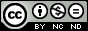 Roteiro de demonstração da Rede IBI
Resumo

A REDE IBI é uma Rede de Informação que dá suporte de atribuição de identificação dos para ITENS DE INFORMAÇÃO a ela associados, assim como para a e de localização destes de tais itens por meio da resolução dos Identificadores IBI que tenham sido atribuídos a eles atribuídos. O ROTEIRO DE APRESENTAÇÃO que é demonstrada a seguir presente roteiro de demonstração consiste tem por objetivo ilustrar como, na REDE IBI são ativados em ativar uma série de vínculos, que envolve a utilização de uma sequência de URLs (URL) para que, desta de forma  a  possa se demostrar a importância dos vínculos persistentes para que se possa ilustrar como se dá a na navegação entre ITENS DE INFORMAÇÃO e, por decorrência, demonstrar, na prática, a simplicidade do de funcionamento da REDE IBI.
Videoconferência                                                                                                   Banon, 2021
Roteiro de demonstração da Rede IBI
Algumas Definições de Importância
Videoconferência                                                                                                   Banon, 2021
Roteiro de demonstração da Rede IBI
Sequência dos Conteúdos Apresentados
Navegação segura
   Resolução de IBI
   Geração de IBI
   Rede IBI piloto
Videoconferência                                                                                                   Banon, 2021
Roteiro de demonstração da Rede IBI
1.  Navegação segura
Videoconferência                                                                                                   Banon, 2021
Roteiro de demonstração da Rede IBI
Navegação segura(1/7)
Exemplo de vínculo corrompido (derivação de conteúdo)
https://ibict.br/sala-de-imprensa/clipping-de-c-t/item/729-clipping-ibict-quarta-feira-13-11-2019
PÁGINA INICIAL > SALA DE IMPRENSA > CLIPPING DE C&T > CLIPPING IBICT: QUINTA-FEIRA 17/12/2020

Clipping Ibict: quarta-feira 13/11/2019

Seminário avalia projetos desenvolvidos em biomas brasileiros - Evento em Brasília apresenta andamento de 30 projetos que propõem soluções para uso sustentável da Caatinga, Cerrado, Mata Atlântica, Pampa e Pantanal
http://www.mctic.gov.br/mctic/opencms/salaImprensa/noticias/arquivos/2019/11/Seminario_avalia_projetos_desenvolvidos_em_biomas_brasileiros.html
Redirecionamento
https://www.gov.br/mcti/pt-br
Videoconferência                                                                                                   Banon, 2021
Roteiro de demonstração da Rede IBI
Navegação segura(2/7)
Origem da derivação de conteúdo
O portal do MCTI está em migração
No processo de migração foi implementado um:
Videoconferência                                                                                                   Banon, 2021
Roteiro de demonstração da Rede IBI
Navegação segura(3/7)
Solução para consertar o vínculo na página do IBICT
Na ocasião da migração foi implementada também uma:
Para consertar o vínculo, teria que trocar a URL na página do IBICT:
http://www.mctic.gov.br/mctic/opencms/salaImprensa/noticias/arquivos/2019/11/Seminario_avalia_projetos_desenvolvidos_em_biomas_brasileiros.html
por:
http://antigo.mctic.gov.br/mctic/opencms/salaImprensa/noticias/arquivos/2019/11/Seminario_avalia_projetos_desenvolvidos_em_biomas_brasileiros.html
Videoconferência                                                                                                   Banon, 2021
Roteiro de demonstração da Rede IBI
Navegação segura(4/7)
Princípios FAIR
Recomendações para Gestão e Administração de Dados Científicos, de Pesquisa e Documentos Arquivísticos
<Banon, seria bom incluir uma breve definição que justifique a essência do que é o princípio, talvez, trazendo o “Findability, etc. e sua tradução” para cá>
https://www.go-fair.org/fair-principles/

Findability, Accessibility, Interoperability, and Reuse
-
Encontrabilidade, Acessibilidade, Interoperabilidade, Reutilizabilidade
F1. Aos dados são atribuidos identificador persistente e globalmente único
Videoconferência                                                                                                   Banon, 2021
[Speaker Notes: Prinçipios FAIR (Achável, Acessível, Interoperável, Reutilizável) para Gestão e Administração de Dados Científicos, Dados de Pesquisa e Documentos Arquivísticos . Os princípios FAIR são ligados aos princípios de citações de dados definidos na Joint Declaration Data Citation Principles (JDDCP)]
Roteiro de demonstração da Rede IBI
Navegação segura(5/7)

Solução definitiva para evitar vínculos corrompidos
Prover os ARQUIVOS de Sistemas de:
Identificação de todos os ITENS DE INFORMAÇÃO;
Indexação de todos os Identificadores atribuindo a cada um deles a URL do ITEM DE INFORMAÇÃO correspondente.

Contar com um RESOLVEDOR de identificador que retorna ao USUÁRIO as URLs dos ITENS DE INFORMAÇÃO.
Videoconferência                                                                                                   Banon, 2021
Roteiro de demonstração da Rede IBI
Navegação segura(6/7)

Sistemas de identificação e indexação dinâmica
Na indexação dinâmica,  os ARQUIVOS mantêm atualizado as URLs dos ITENS DE INFORMAÇÃO
Sistema de Identificação
Sistema de indexação
URL de A
Identificador de A
A
B
Identificador de B
URL de B
Conjunto de URLs
Conjunto dos rótulos
Conjunto dos itens de informação
Videoconferência                                                                                                   Banon, 2021
Roteiro de demonstração da Rede IBI
Navegação segura(7/7)
Sistema de resolução
O sistema de resolução promove um redirecionamento de URLs
URL persistente
http://resolvedor/identificador
Redirecionamento
http://arquivo/recurso
URL variável mas sempre atualizada
Videoconferência                                                                                                   Banon, 2021
Roteiro de demonstração da Rede IBI
2.  Resolução de IBI
Videoconferência                                                                                                   Banon, 2021
Roteiro de demonstração da Rede IBI
Resolução de IBI(1/6)
Entidades da Rede IBI e a comunicação entre elas
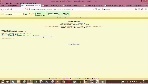 O ARQUIVO que contem o IBI retorna a URL do ITEM DE INFORMAÇÃO
Não há indexação fora dos ARQUIVOS
IBI
IBI
IBI
URL
URL
URL
URL
IBI
IBI
URL
IBI
URL
NAVEGADOR 
do USUÁRIO
RESOLVERDOR(es) urlib.net
REPETIDORes
ARQUIVOs
Videoconferência                                                                                                   Banon, 2021
Roteiro de demonstração da Rede IBI
Resolução de IBI(2/6)
Redirecionamento de URLs
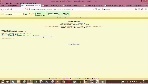 RESOLVEDOR urlib.net
Endereço simbólico
do ITEM DE INFORMAÇÃO
IBI
http://urlib.net/8JMKD3MGP7W/36TNG2E
2
1
O navegador é instruído para fazer um redirecionamento
http://mtc-m16d.sid.inpe.br/col/sid.inpe.br/mtc-m19@80/2010/02.09.18.47/doc/publicacao.pdf
3
4
USUÁRIO
URL
Relatório INPE 16668
Endereço físico
do ITEM DE INFORMAÇÃO
Videoconferência                                                                                                   Banon, 2021
[Speaker Notes: O acesso à Rede IBI se faz via o Resolvedor urlib.net. O Arquivo que possui o IBI retorna a URL do item de informação]
Roteiro de demonstração da Rede IBI
Resolução de IBI(3/6)
Solicitação da URL do ITEM DE INFORMAÇÃO
RESOLVEDOR urlib.net
ARQUIVO
mtc-m16d.sid.inpe.br
http://mtc-m16d.sid.inpe.br/sid.inpe.br/mtc-m19@80/2009/08.21.17.02?servicesubject=urlRequest&parsedibiurl.ibi=8JMKD3MGP7W/36TNG2E
2
1
IBI
archiveaddress         mtc-m16d.sid.inpe.br
contenttype            Data
ibi                    {
			  rep sid.inpe.br/mtc-m19@80/2010/02.09.18.47
			  ibip 8JMKD3MGP7W/36TNG2E
			 }
ibi.archiveservice     {rep sid.inpe.br/mtc-m19@80/2009/08.21.17.02}
ibi.platformsoftware   {rep dpi.inpe.br/banon/1998/08.02.08.56}
state                  Original
timestamp              2019-09-24T14:20:29Z
url                    http://mtc-m16d.sid.inpe.br/col/sid.inpe.br/mtc-m19@80/2010/02.09.18.47/doc/publicacao.pdf
urlkey                 1616120366369-5548225308641975
3
4
...
Não há indexação das URLs por IBIs fora dos ARQUIVOS.
Videoconferência                                                                                                   Banon, 2021
URL
[Speaker Notes: O primeiro Arquivo possui o item de informação ou segundo não.]
Roteiro de demonstração da Rede IBI
Resolução de IBI(4/6)
Resposta do ARQUIVO contendo a URL do ITEM DE INFORMAÇÃO
archiveaddress         mtc-m16d.sid.inpe.br
contenttype            Data
ibi                    {
			  rep sid.inpe.br/mtc-m19@80/2010/02.09.18.47
			  ibip 8JMKD3MGP7W/36TNG2E
			 }
ibi.archiveservice     {rep sid.inpe.br/mtc-m19@80/2009/08.21.17.02}
ibi.platformsoftware   {rep dpi.inpe.br/banon/1998/08.02.08.56}
state                  Original
timestamp              2019-09-24T14:20:29Z
url                    http://mtc-m16d.sid.inpe.br/col/sid.inpe.br/mtc-m19@80/2010/02.09.18.47/doc/publicacao.pdf
urlkey                 1616120366369-5548225308641975
IBI
URL
Videoconferência                                                                                                   Banon, 2021
[Speaker Notes: Resposta do Arquivo que possui a URL dos dados]
Roteiro de demonstração da Rede IBI
Resolução de IBI(5/6)
Solicitação da URL do ITEM DE INFORMAÇÃO
RESOLVEDOR urlib.net
ARQUIVO
md-m09b.sid.inpe.br
http://md-m09b.sid.inpe.br/urlib.net/www/ 2020/05.31.18.11?servicesubject=urlRequest&parsedibiurl.ibi=8JMKD3MGP7W/36TNG2E
2
1
IBI
3
4
Na inexistência do ITEM DE INFORMAÇÃO a resposta é vazia
Videoconferência                                                                                                   Banon, 2021
[Speaker Notes: O primeiro Arquivo possui o item de informação ou segundo não.]
Roteiro de demonstração da Rede IBI
Resolução de IBI(6/6)
Norma ABNT NBR 16709:2018
Sistema para resolução de Identificador com Base na Internet (IBI)
Videoconferência                                                                                                   Banon, 2021
[Speaker Notes: Abertura do PDF.]
Roteiro de demonstração da Rede IBI
3.  Geração de IBI
Videoconferência                                                                                                   Banon, 2021
Roteiro de demonstração da Rede IBI
Geração de IBI(1/4)
Exemplo de geração de IBIs por ARQUIVOS
Geração de IBI pelo ARQUIVO
mtc-m16d.sid.inpe.br
XX
Geração de IBI pelo ARQUIVO
md-m09b.sid.inpe.br
XX
Videoconferência                                                                                                   Banon, 2021
[Speaker Notes: Exemplo de geração de IBI por dois Arquivos.]
Roteiro de demonstração da Rede IBI
Geração de IBI(2/4)
Exemplo de geração de IBIs por ARQUIVOS
O ARQUIVO …
serverAddress {mtc-m16d.sid.inpe.br 806}

rep  sid.inpe.br/mtc-m16d/2021/03.20.22.39.42
ibip 8JMKD3MGPDW34R/44CBMPH
… gerou 2 IBIs
Não há cadastre próprio de prefixo. Os prefixos são simplesmente herdados da Internet.
A versão ‘rep’ serve para organizar de forma padrão o armazenamento dos ITENS DE INFORMAÇÃO em sistema de arquivos.
Videoconferência                                                                                                   Banon, 2021
Roteiro de demonstração da Rede IBI
Geração de IBI(3/4)
Exemplo de geração de IBI por ARQUIVOS
Ambos URLs, abaixo, retornam os dados do mesmo Item de Informação:
http://urlib.net/sid.inpe.br/mtc-m19@80/2010/02.09.18.47
http://urlib.net/8JMKD3MGP7W/36TNG2E
Videoconferência                                                                                                   Banon, 2021
[Speaker Notes: Existem duas versões do IBI.]
Roteiro de demonstração da Rede IBI
Resolução de IBI(4/4)
Norma ABNT NBR 16066:2012
Sistema para geração de Identificador com Base na Internet (IBI)
Videoconferência                                                                                                   Banon, 2021
[Speaker Notes: Abertura do PDF.]
Roteiro de demonstração da Rede IBI
4.  Rede IBI piloto
Videoconferência                                                                                                   Banon, 2021
Roteiro de demonstração da Rede IBI
Rede IBI Piloto(1/3)
Alguns marcos da Rede IBI piloto
Foi idealizada em 1995;
Incorporou o RESOLVEDOR urlib.net em 2007;
Contou com a hospedagem do RESOLVEDOR no NIC.br em 2018;
Hospeda mais de 65000 ITENS DE INFORMAÇÃO;
Possue 21 nós hospedados em 9 servidores;
É hospedada em 3 Instituições;
Dá acesso aos Acervos de 5 entidades.
Videoconferência                                                                                                   Banon, 2021
Roteiro de demonstração da Rede IBI
Rede IBI Piloto(2/3)
Rede IBI piloto em abril de 2021
<Operador / Hospedeiro>
A
1
INPE / INPE
(1)
(AMI: Associação para Manutenção de IBI)
REP
A
15
IBICT / IBICT
(15)
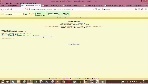 A
Univap / IBICT
(AMI) / NIC.br
A
RES
REP
A
N
Researcher 2 / INPE
A
Researcher 1 / INPE
REP
SBC / INPE
Repetidor (REP) - Arquivo (A)
Navegador de 
um usário (N)
Resolvedor (RES) urlib.net (NIC.br)
Videoconferência                                                                                                   Banon, 2021
Roteiro de demonstração da Rede IBI
Rede IBI piloto(2/2)
Importância e simplicidade
Resolve a preservação de longo prazo do acesso aos ITENS DE INFORMAÇÃO;

Não há cadastre próprio de prefixo. Os prefixos são simplesmente herdados da Internet;
A reutilização de prefixo pode ser imediato e sem riscos de colisões;

Não há indexação das URLs por IBIs fora dos ARQUIVOS;
Não há latência em decorrência de uma troca de URL.
Videoconferência                                                                                                   Banon, 2021
[Speaker Notes: Abertura do PDF.]
Obrigado!